2nd & 3rd Grade
               Fire Safety
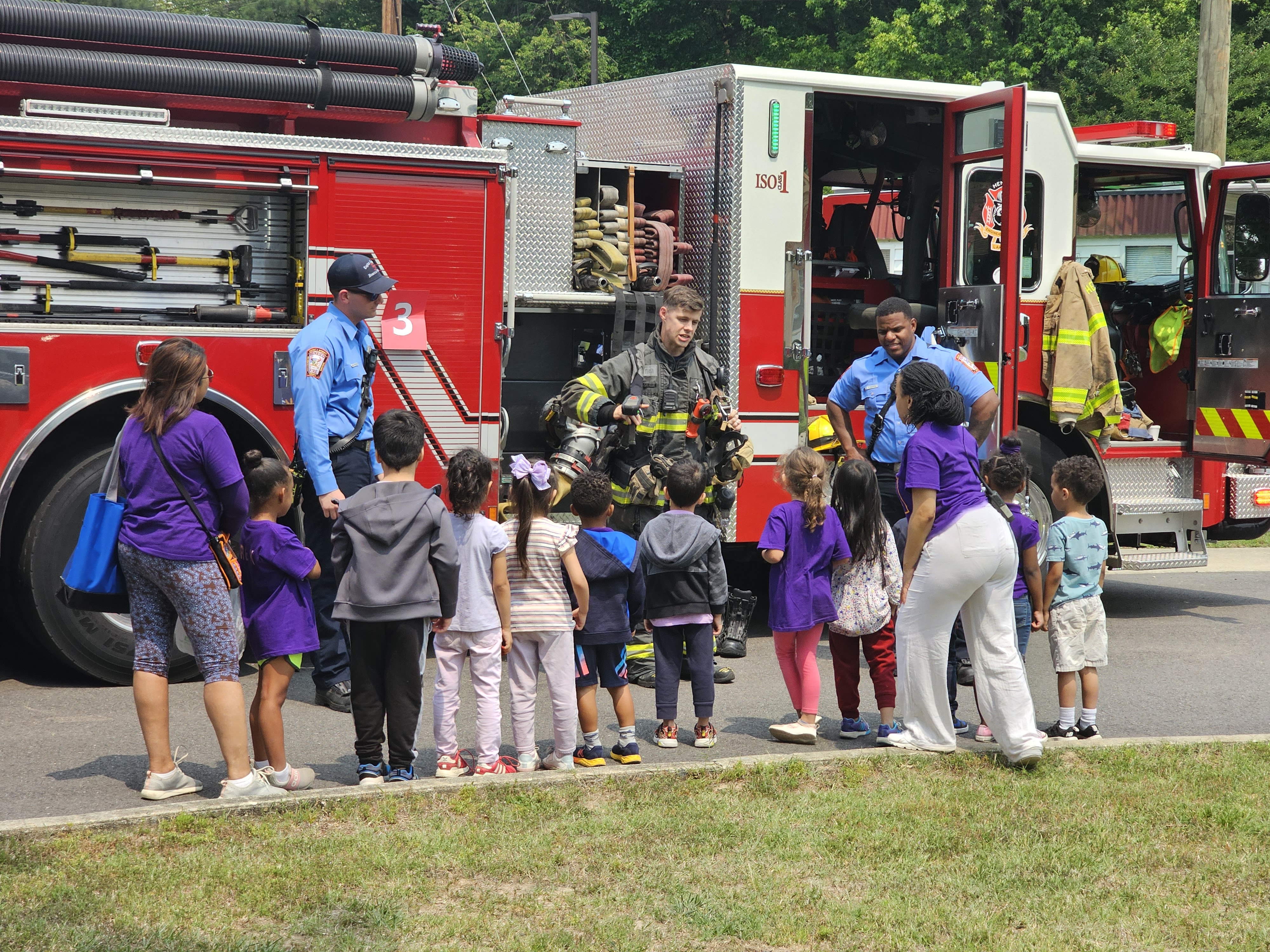 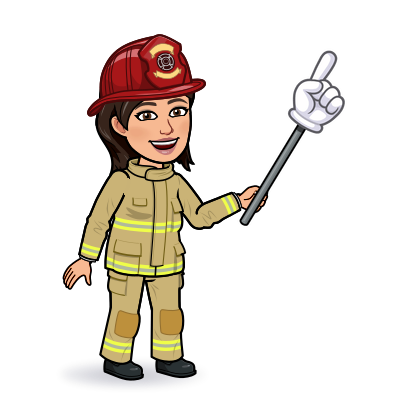 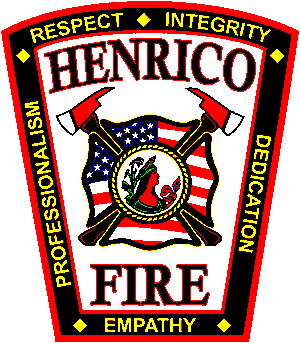 The Sounds of Fire Safety!
Listen to the Sounds of Fire Safety. 
Know WHAT to do when you hear the BEEP-BEEP-BEEP!
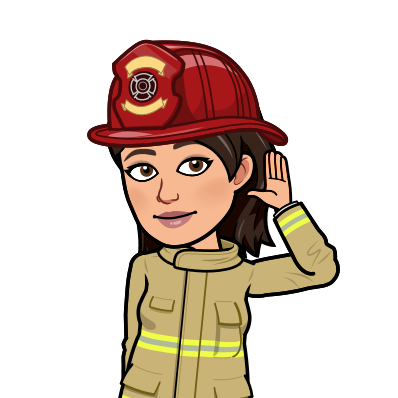 Home Fire Dangers
Learn how to 
“Be Safe” 
in the kitchen.

Can you 
Detect the Dangers?
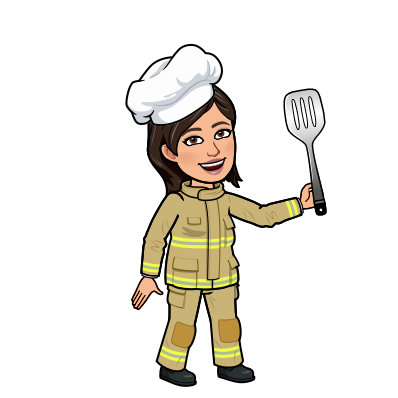 Home Fire Escape Plan
What should your plan include?
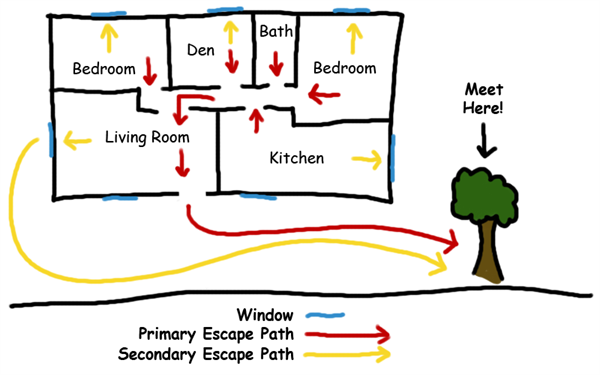 Home Fire Drills
How often should your family have a home fire drill?

How many minutes should it take for your family to finish a home fire drill?
Pre-Lesson Complete!
Now you are ready to practice FIRE SAFETY with Henrico Firefighters! See you soon!
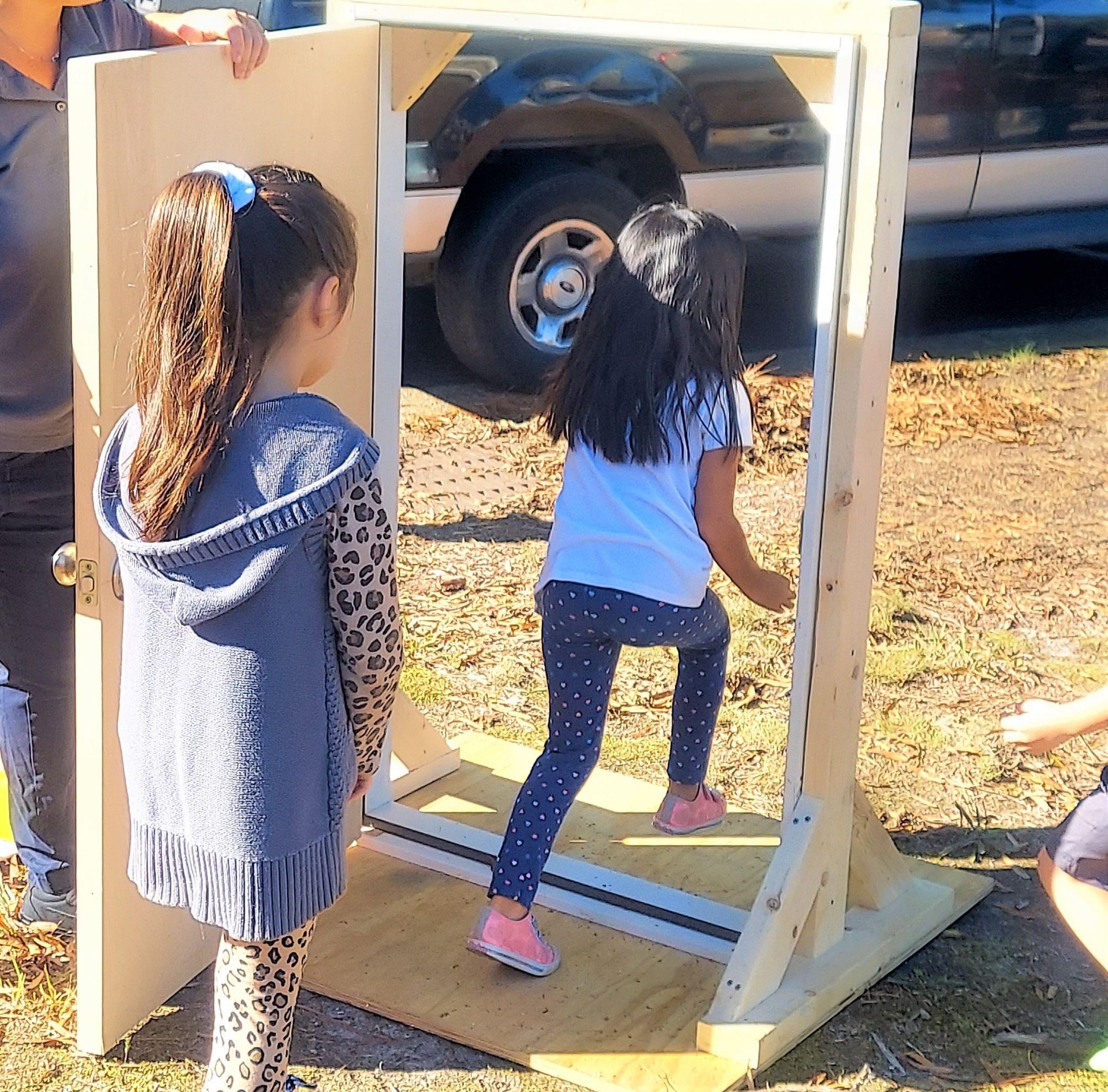 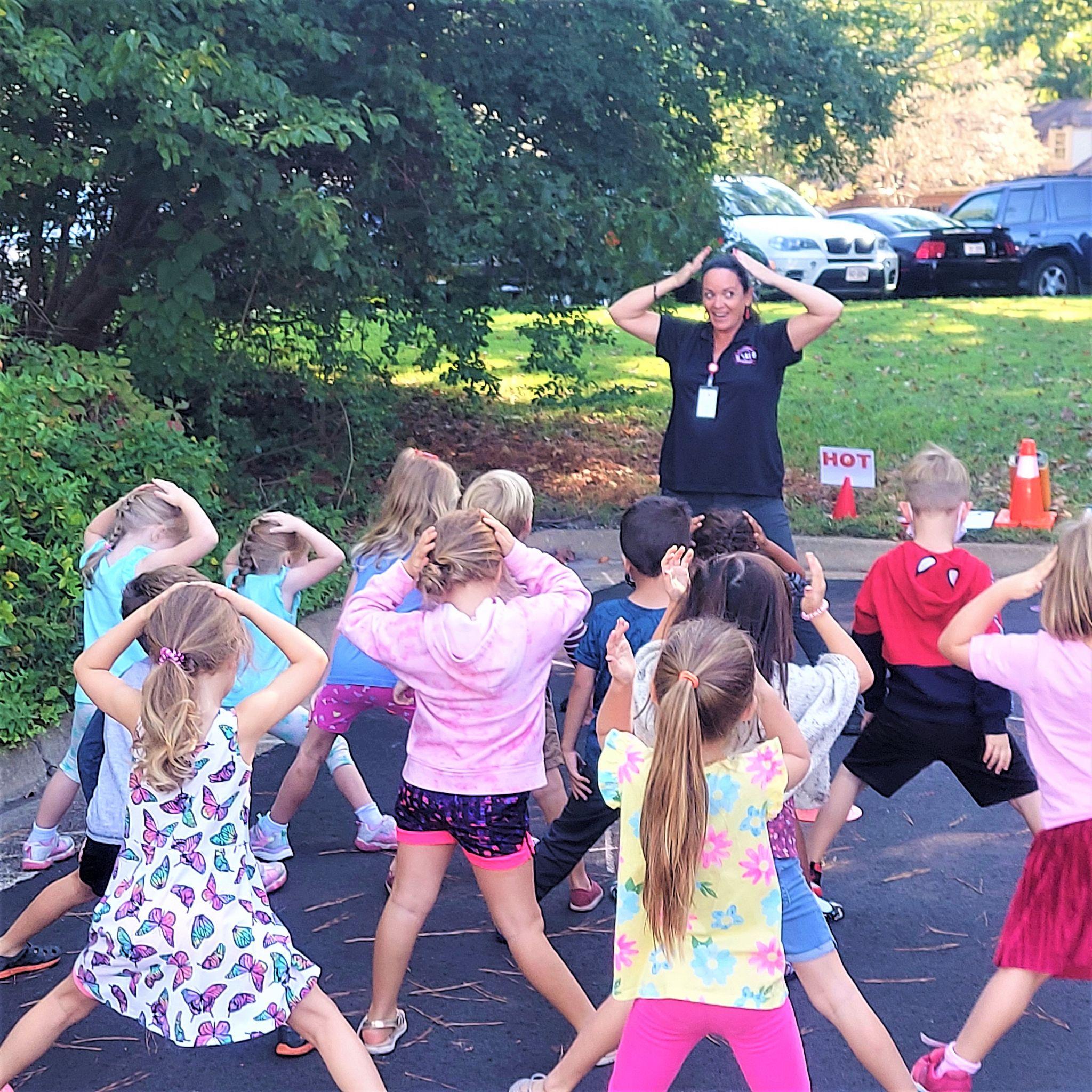 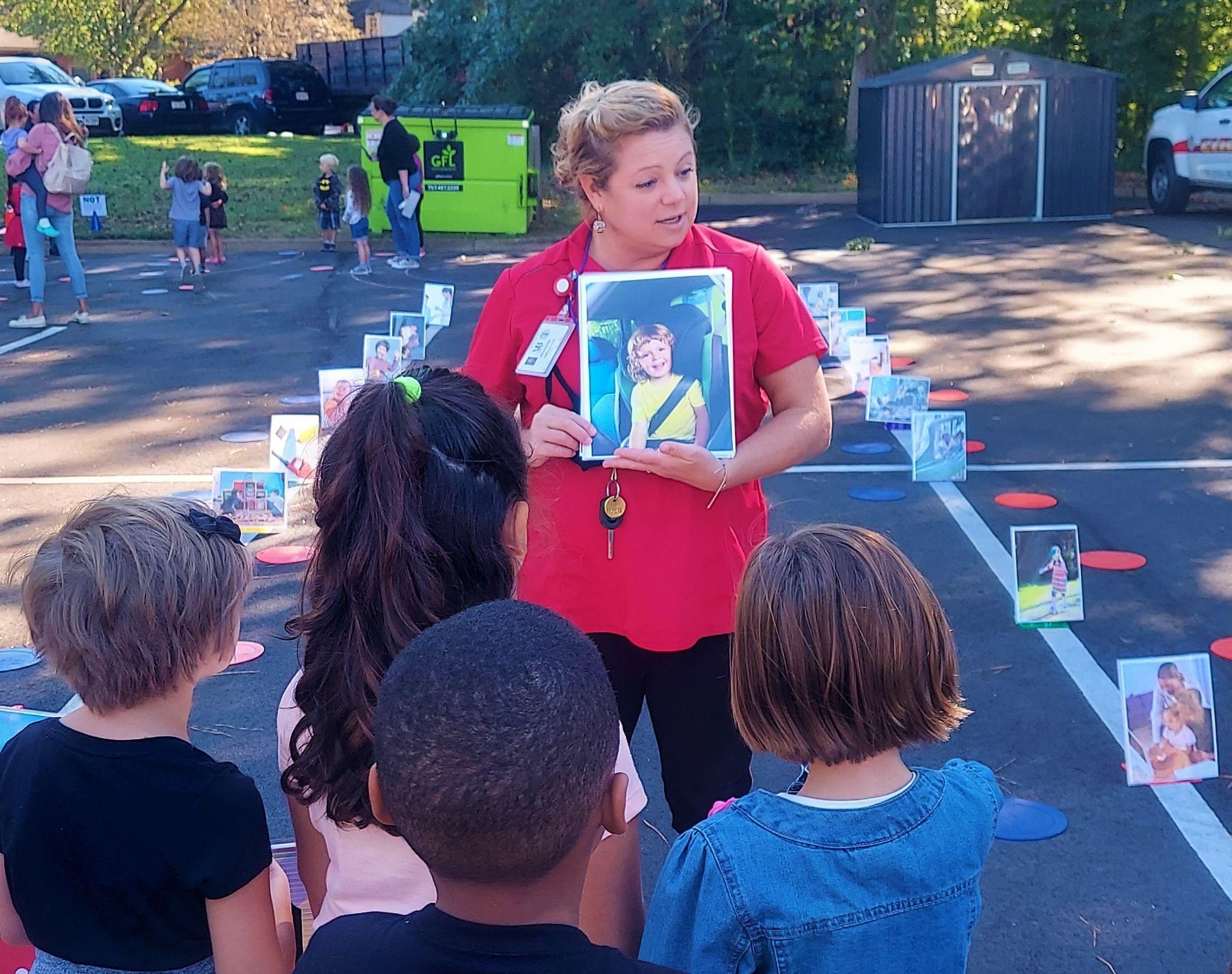 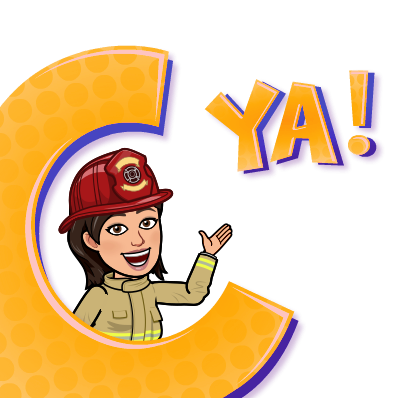